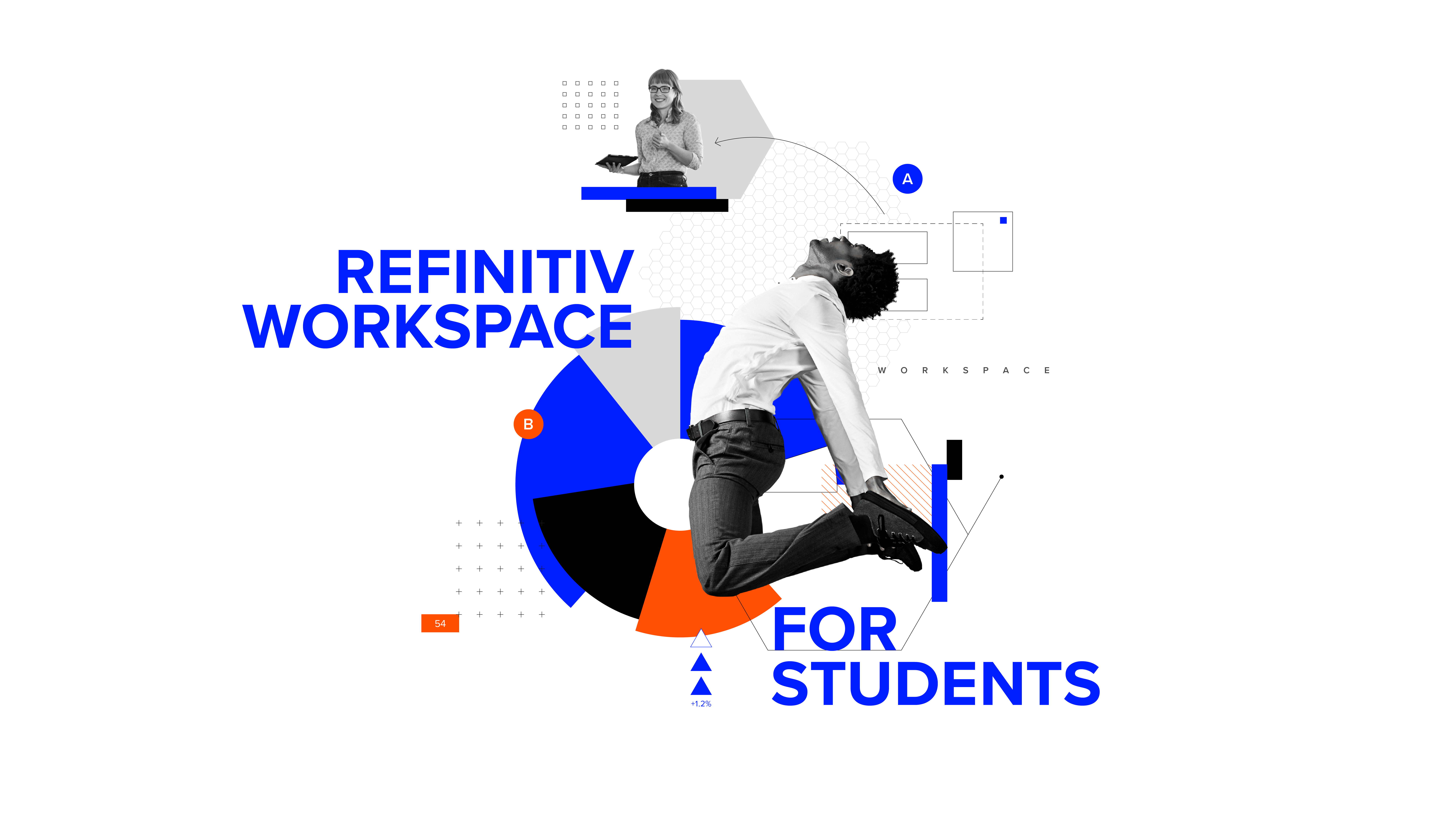 Refinitiv Workspace: Be a step ahead of your peers
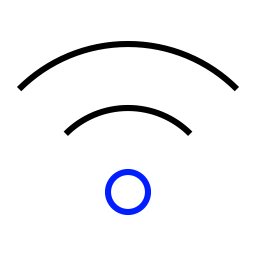 Technology and performance
Significantly lighter install that reduces deployment time and cost
Interface designed from latest web browser technology allowing seamless onsite and remote access
Universal access on Windows and Mac OS, mobile and Microsoft Office
Open platform for workflow
Seamless, interoperable and collaborative data-powered workflows 
Sophisticated models offer unique insights beyond spreadsheets
Data access across any in-house or third-party applications on your desktop
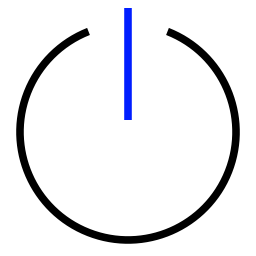 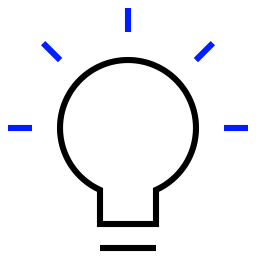 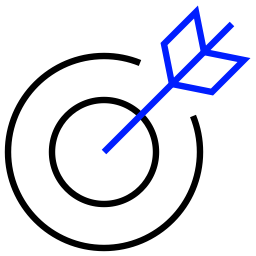 Tailored user experience 
Familiar browser paradigm and navigation menus to access most relevant tools
Top apps revamped and improved for an improved overall user experience
Become certified and get a leg-up as you move into the workforce and benefit from a stronger curriculum that fosters applied learning.
Intelligent and smarter
Adaptive framework for Banking, Wealth Advisory, Asset Management, and Trading
Faster, smarter and more relevant results, with instant previews as you type
More powerful structured and natural language search driven by machine learning
Refinitv Workspace for Students
What challenges are academic institutions facing today?
Virtual Learning
SECURITY
License Management
Productivity AND EFFICIENCY
Academic institutions need to provide students best-in-class solutions to boost results, giving them a head start as they transition into the workforce. 
The need to advance applied learning and have a user experience that boosts productivity with non-tailored solutions is difficult.
Managing virtual learning effectively with minimal disruption during the COVID-19 pandemic has become a rapidly expanding challenge for institutions.
Ensuring both educators and students have access to financial intelligence is essential even if they are away from campus.
Making sure that students who have graduated from or left the university are not able to access databases. 
It is challenging to deactivate licenses immediately after a student leaves the university due to limited resources for license management.
Academic institutions have limited resources to manage license management effectively. 
Individual license models means licenses need to be assigned and unassigned as students join and leave.
REFINITIV WORKSPACE IS A POWERFUL AND INTELLIGENT LEARNING SOLUTION THAT MEETS THE NEEDS OF BOTH STUDENTS AND EDUCATORS
Refinitv Workspace for Students
UNRIVALLED CONTENT AND MARKET DATA
Access the broadest and deepest coverage
Refinitv Workspace for Students
NEXT-GENERATIONFINANCIAL INTELLIGENCE
Bringing financial intelligence to academic institutions
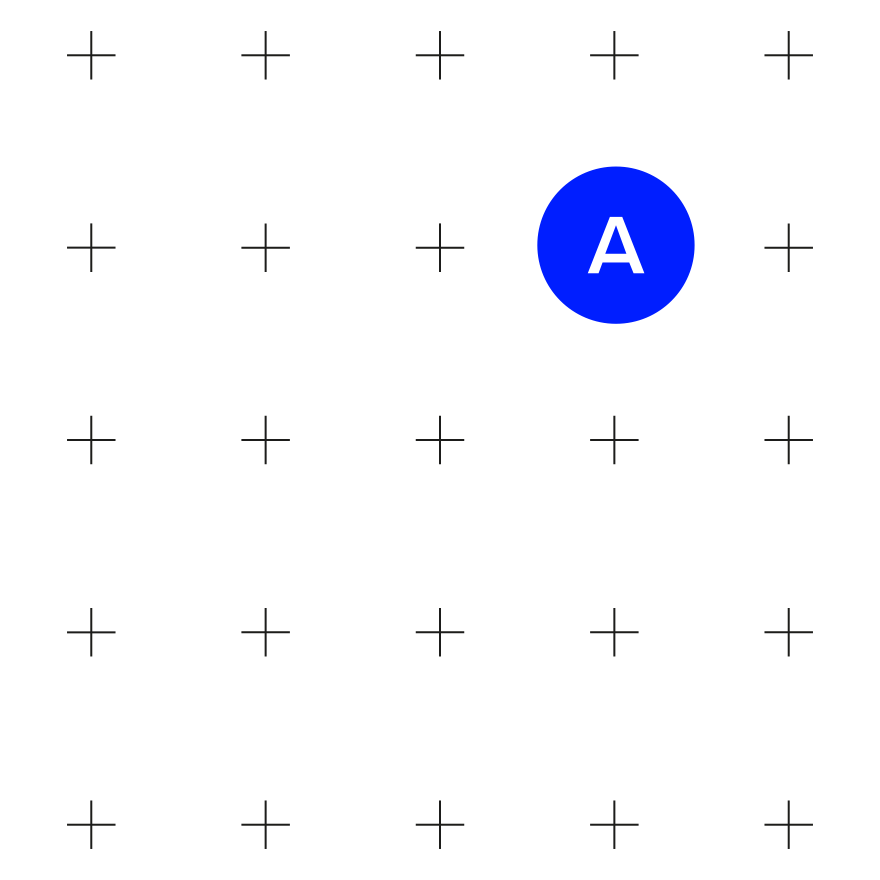 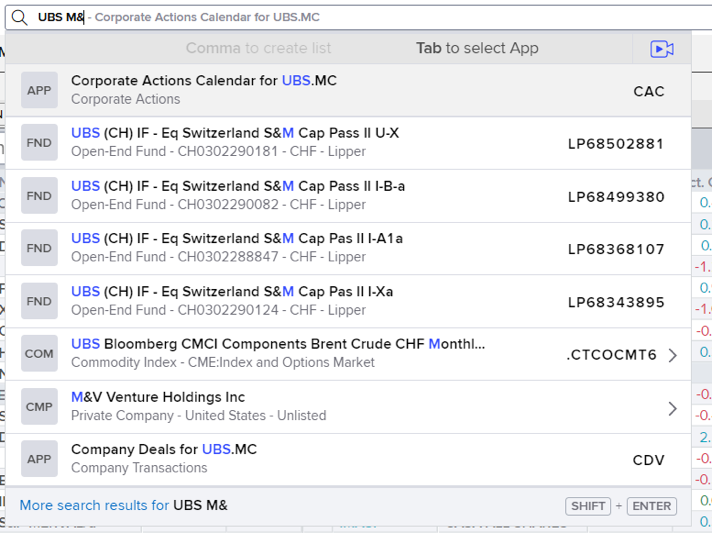 Boost your research with AI-powered search
We have built a much smarter, real-time financial market search facility that returns highly relevant results with minimal input.
With AI-powered intelligent search you can find the content students are looking for straight away, so that that they can focus on what’s important and boost their research and learning.
1
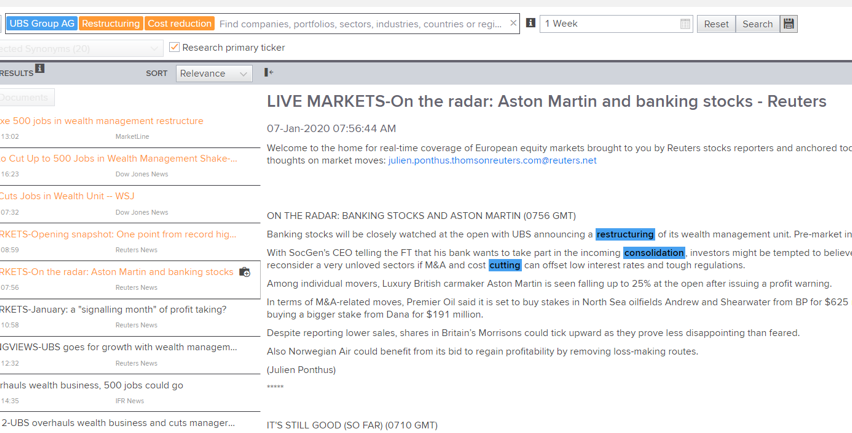 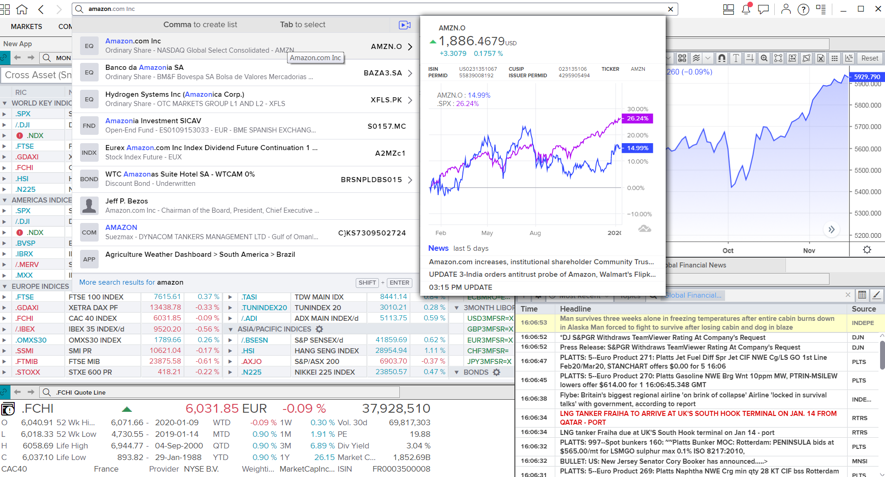 Snapshot previews display key info quickly
Designed to show preview results with minimal screen interruption or searching, snapshot previews enables students to access the content they are looking for straight away, without even having to click search.
2
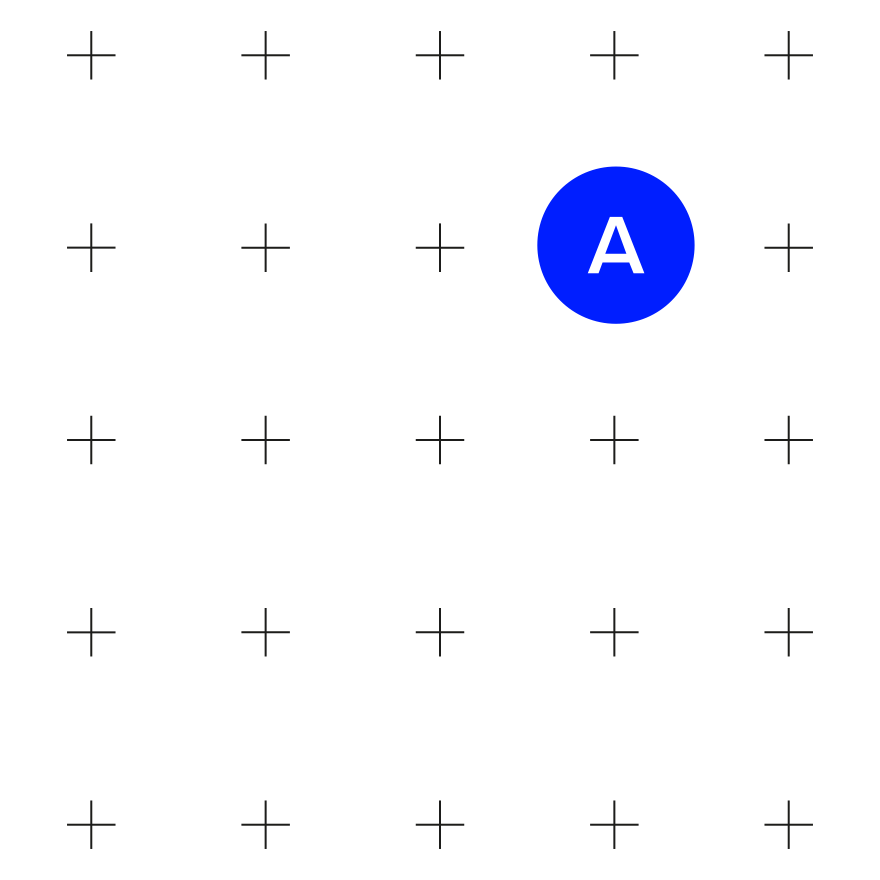 Refinitv Workspace for Students
Bringing financial intelligence to academic institutions
Enhanced multi-platform experience
Students can continue their research seamlessly even away from university by accessing Workspace from their personal desktops or tablet via workspace.refinitiv.com/web
3
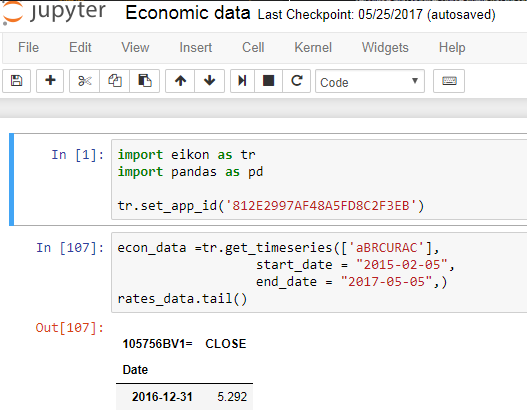 Open and agile 
Students can conduct deeper data modeling and analysis with modern APIs and popular languages like Python, helping them broaden their knowledge of the markets. 
They can also access the raw data, extract it, build it into models and applications – open access to our data – to drive innovation and your research.
4
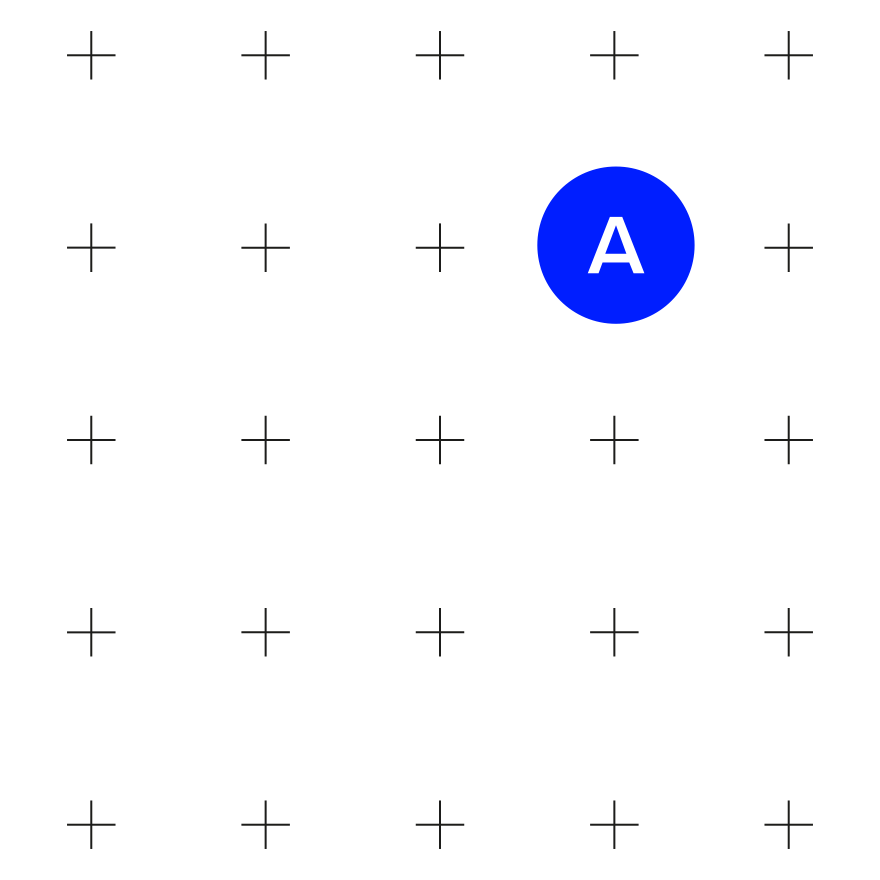 Refinitv Workspace for Students
Bringing financial intelligence to academic institutions
Single sign-on and license management capabilities 
Single sign-on (SSO) ensures students will have a seamless user experience overall, boosting their productivity and helping them gain time to focus on what is important. SSO allows them to save searches, preferences, language settings, then sign off and pick up exactly where they left off without having to start all over again – giving them a customized and best-in-class personal experience.
Equally, SSO also gives educators greater control and lessens security concerns as it facilitates the deactivation of credentials when a student leaves the university or that user is no longer entitled to access Refinitiv Workspace. 
Dedicated license management capabilities also facilitate this process, helping administrators manage licenses effectively and easily without resource constraints as students join and leave their academic institutions.
5
Refinitv Workspace for Students
THE JOURNEY BEGINS TODAY